Отчет 
    о проделанной  работе
 за 2013-2014 учебный год «Итатский детский сад №3                        
                «Теремок»
Экскурсии в парк, на почту, в библиотеку
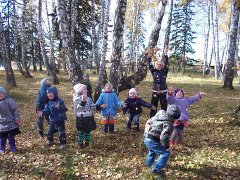 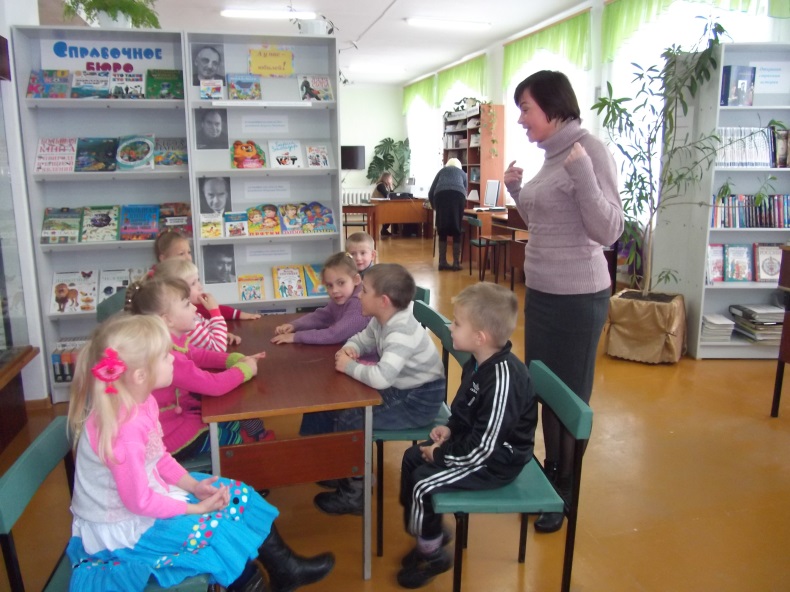 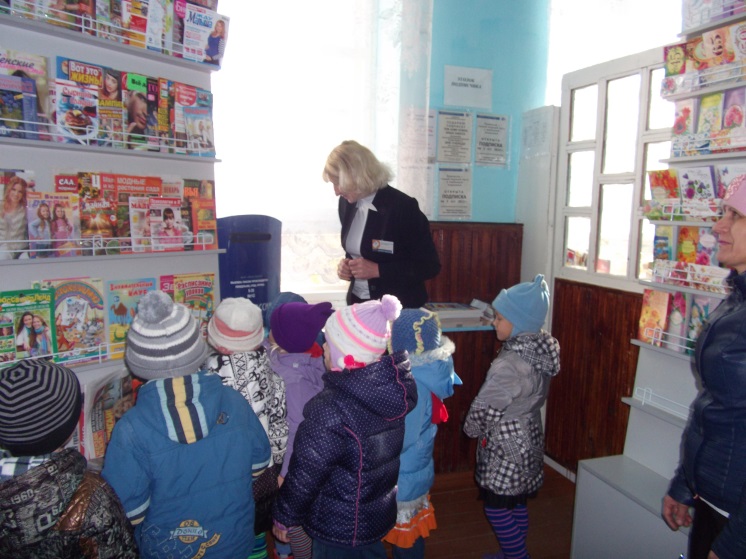 Выставка детских работ «Осенние фантазии»
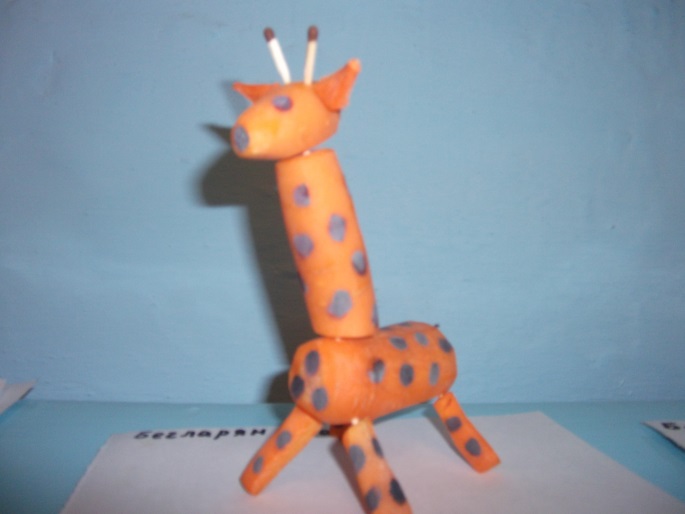 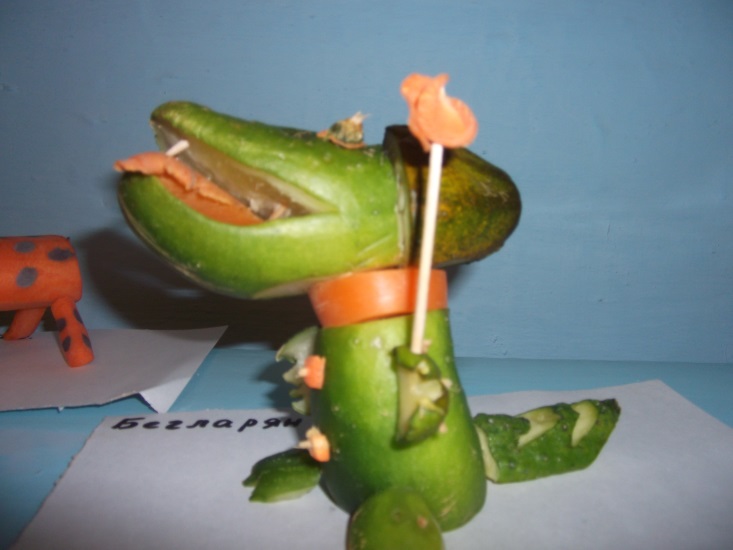 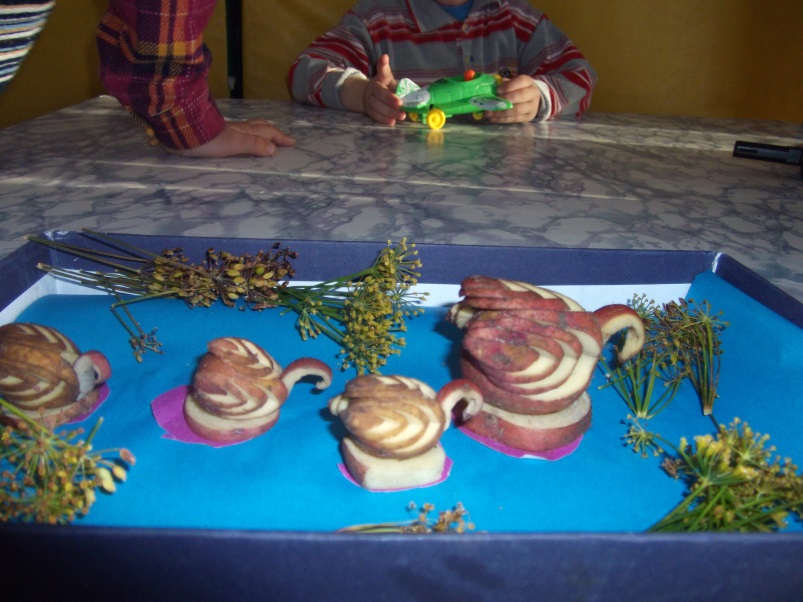 «Праздник Осени»,  «День матери»
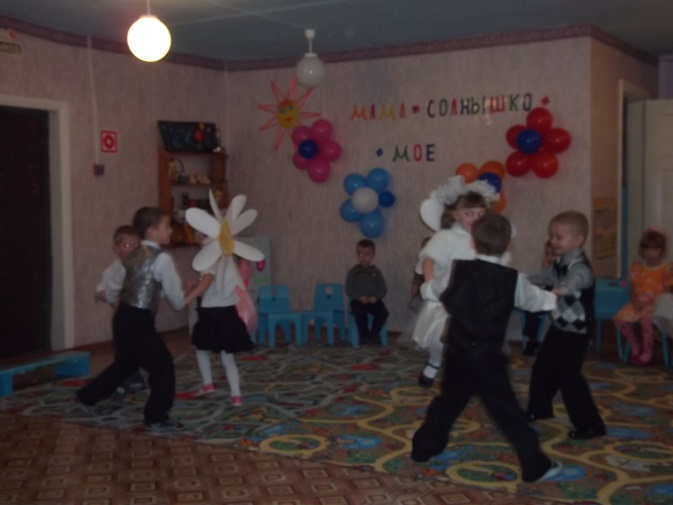 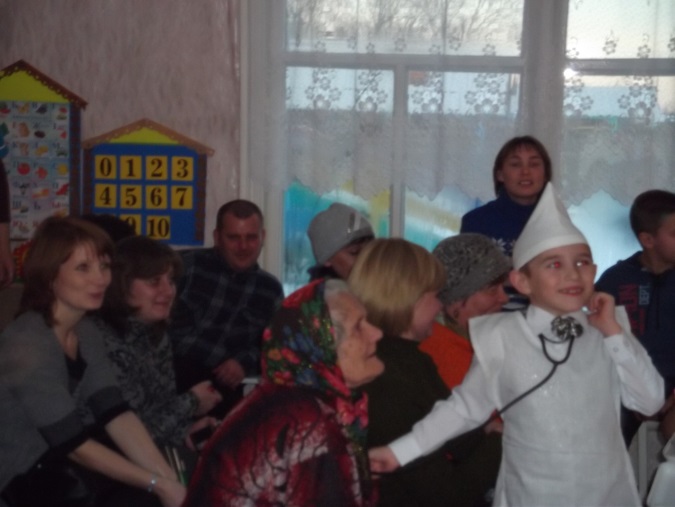 Праздник «Новый год»
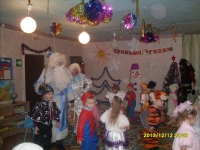 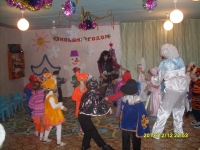 Создание стадиона к Олимпиаде 2014г
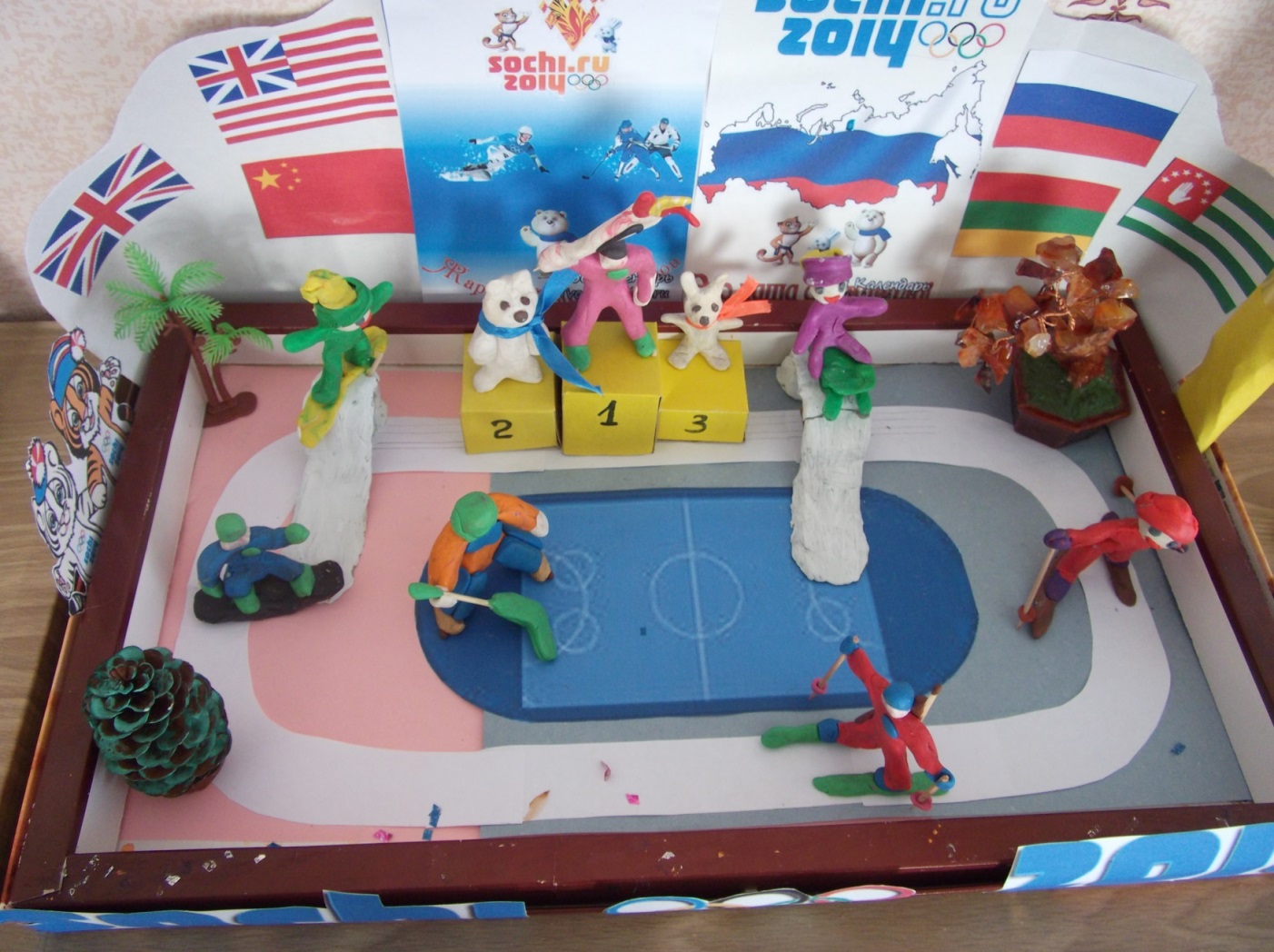 Создание снежной постройки к Олимпиаде 2014г
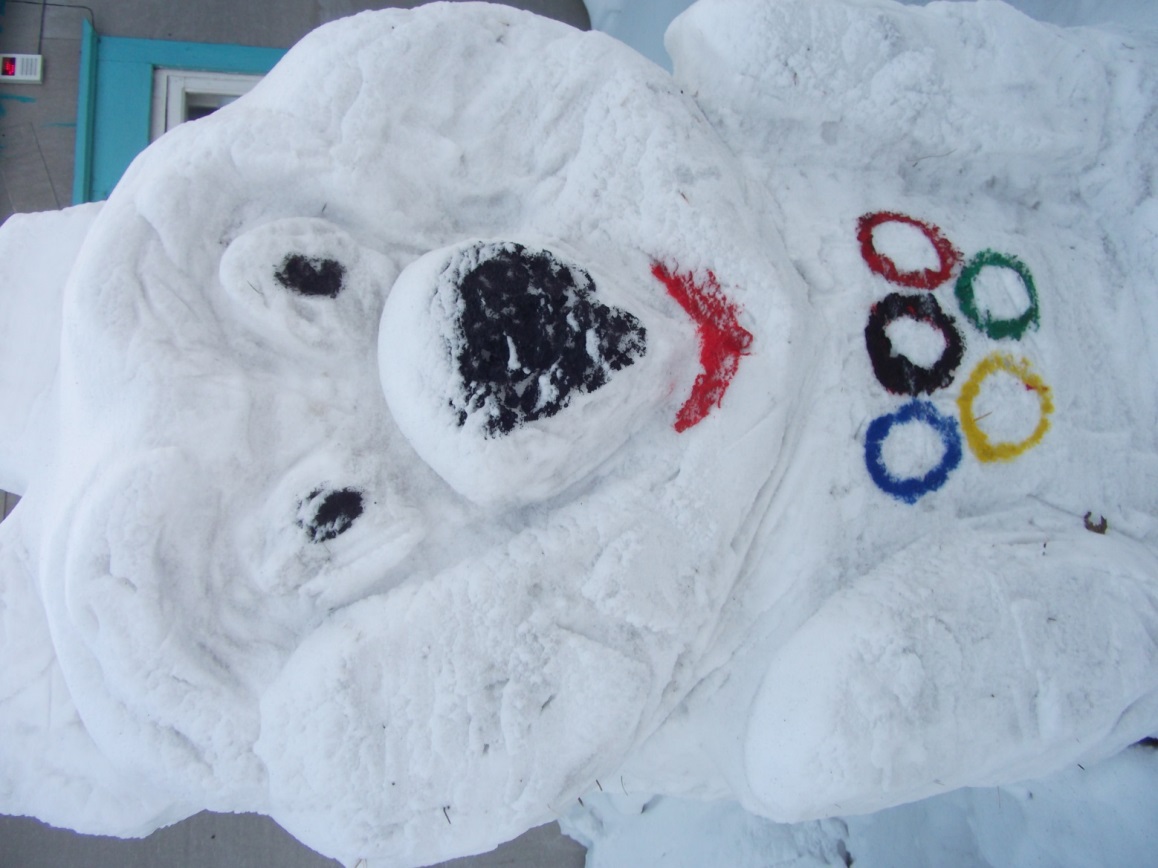 Проведение спортивного праздника «Мы олимпийцы»
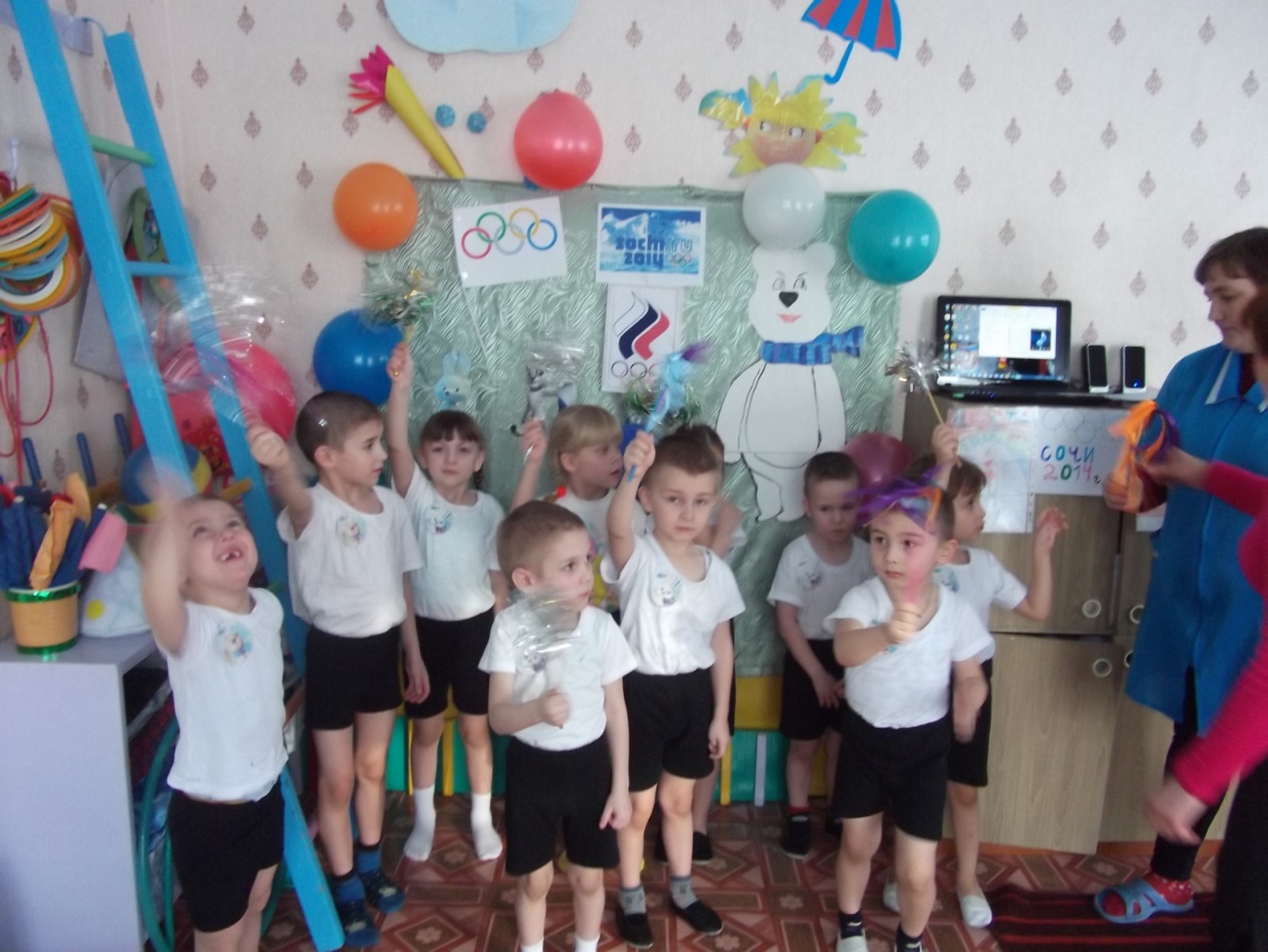 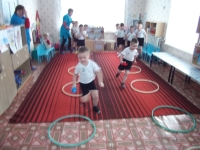 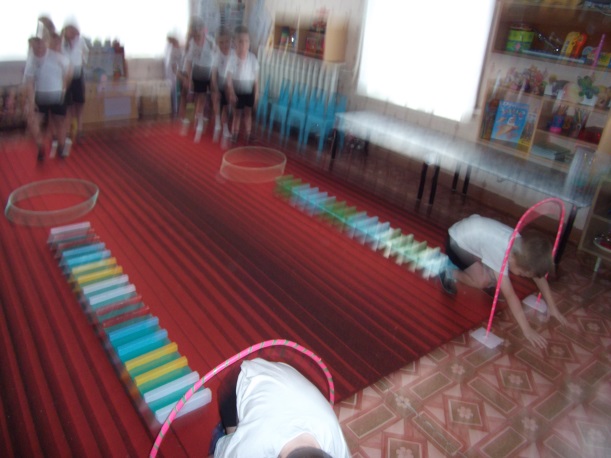 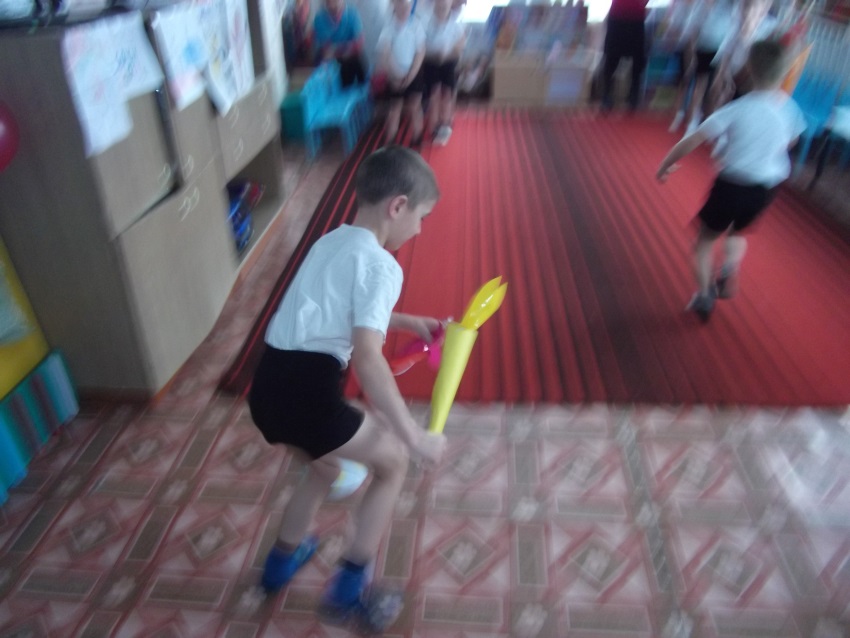 Масленица
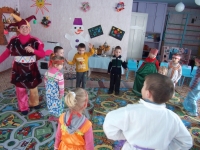 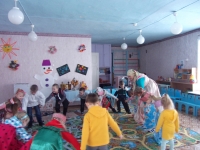 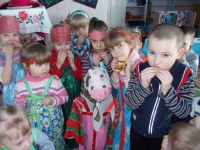 8Марта
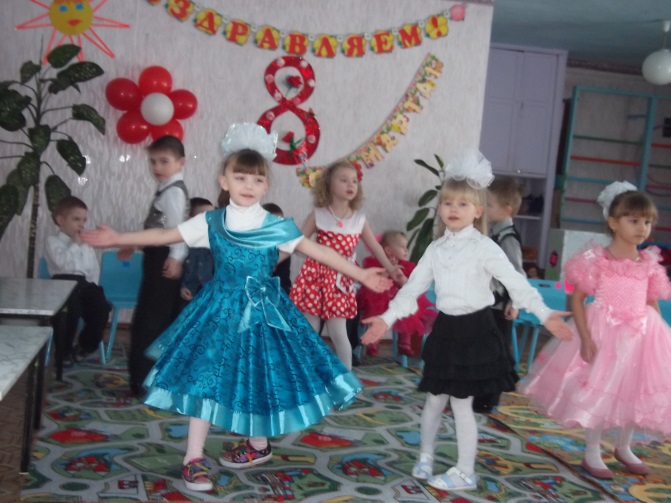 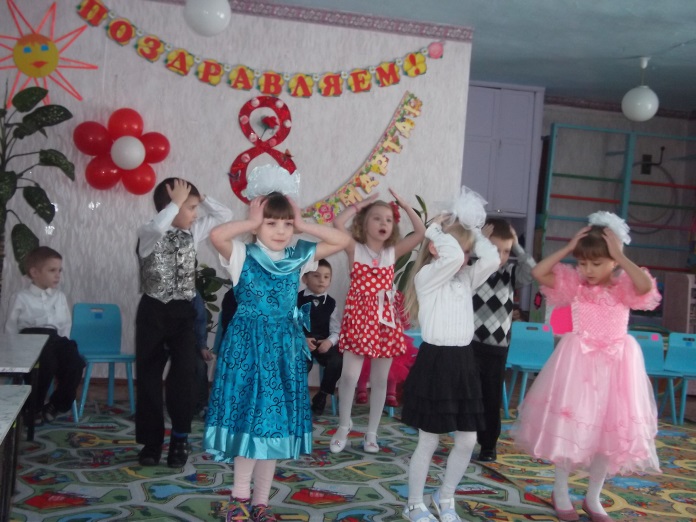 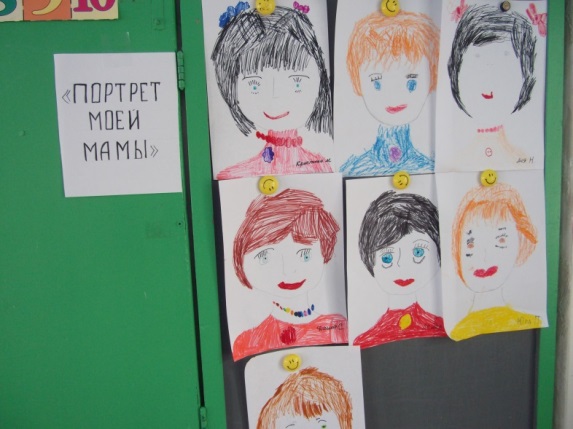 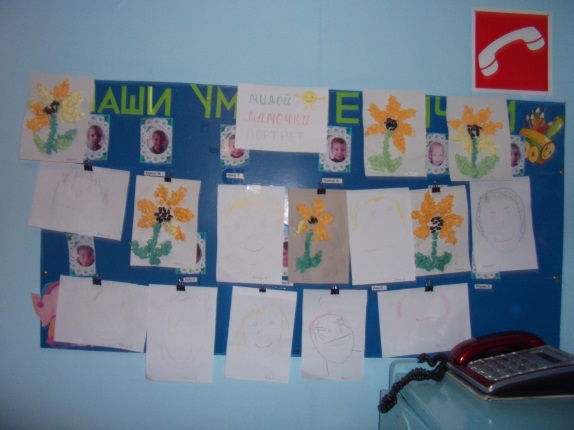 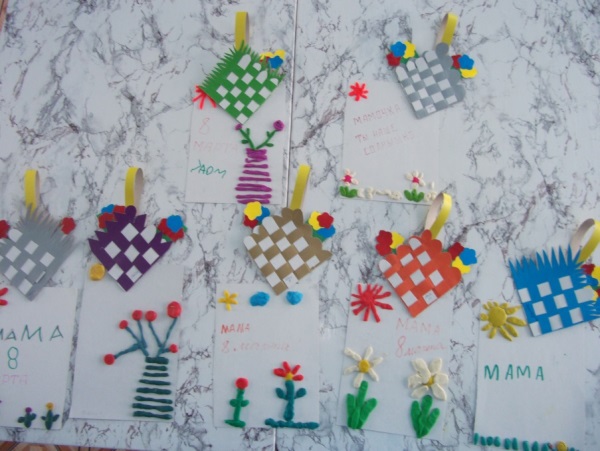 Огород на окне, создание уголка природы
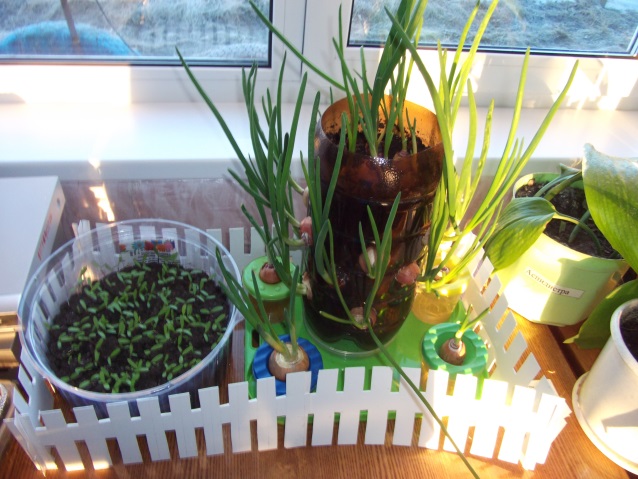 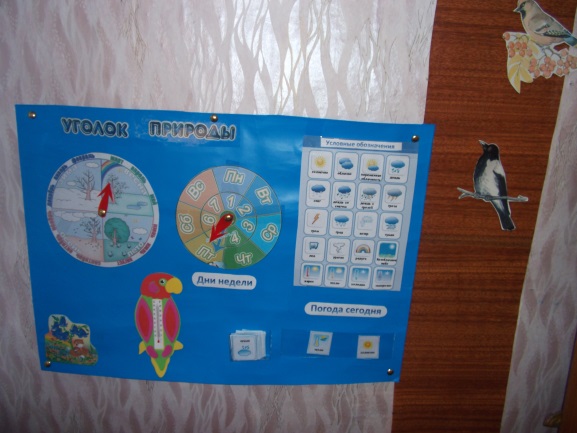 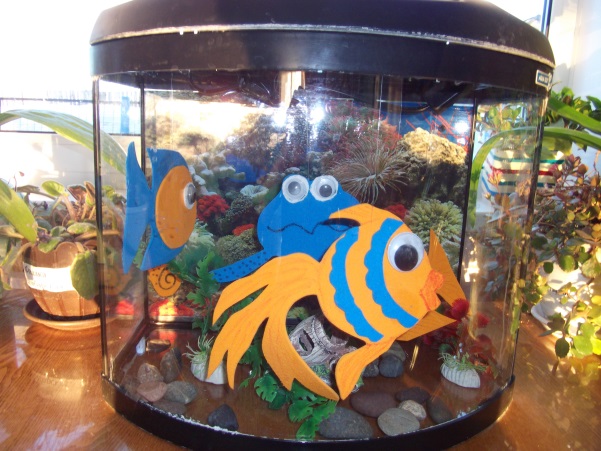 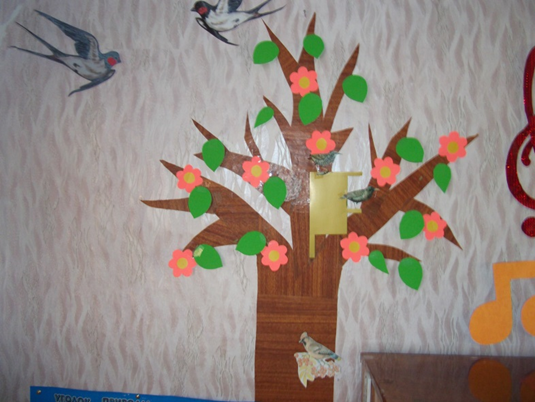 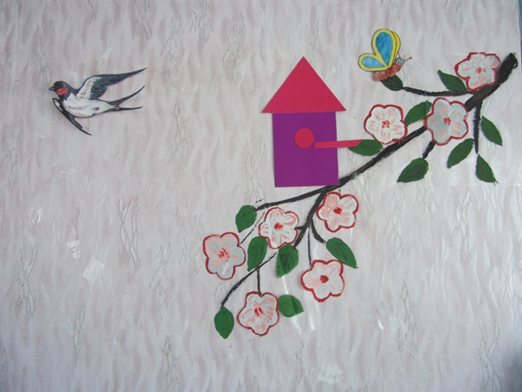 Сюжетно-ролевая игра «Путешествие в прошлое»
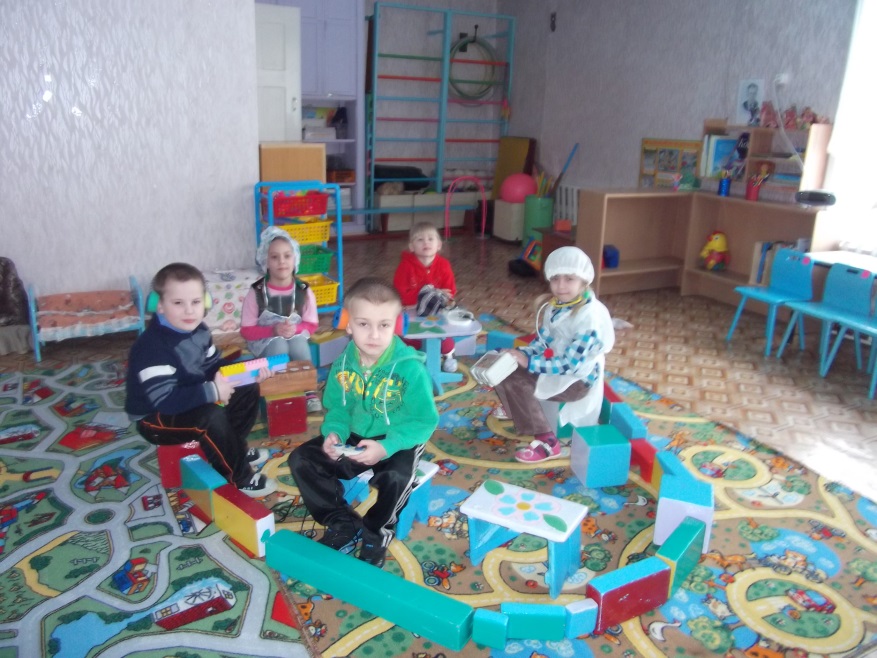 Выставка работ к Дню Космонавтики»
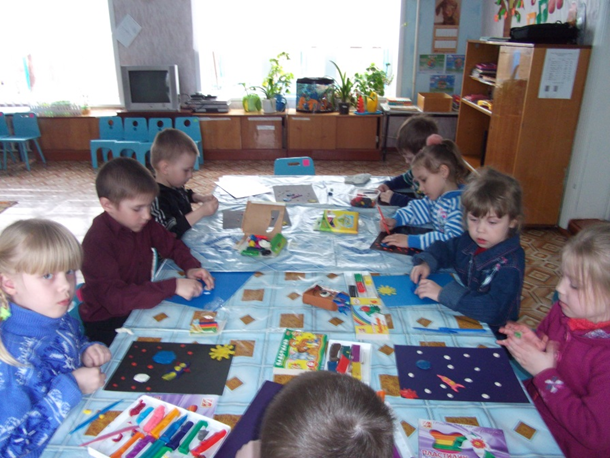 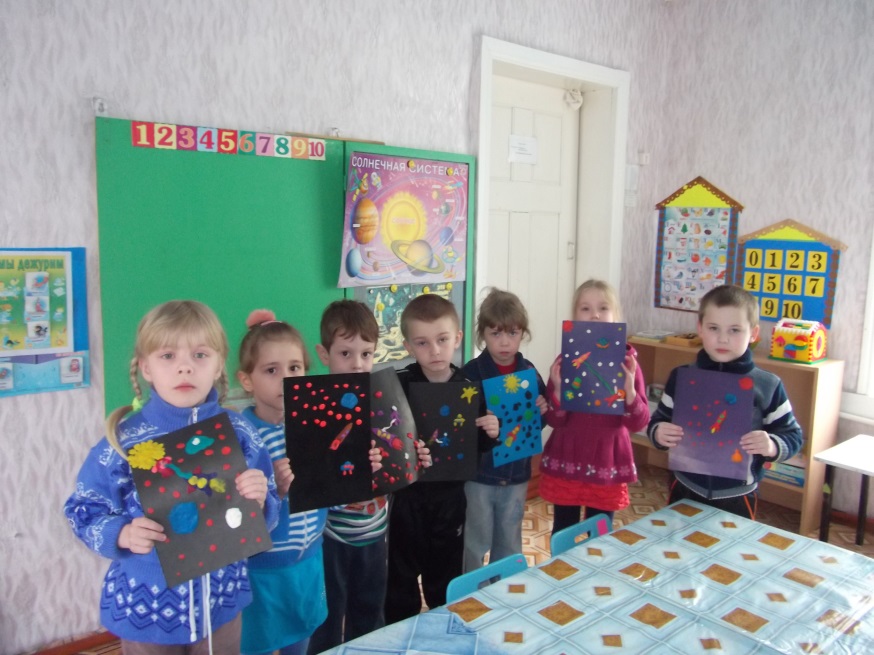 Праздник «Весна»
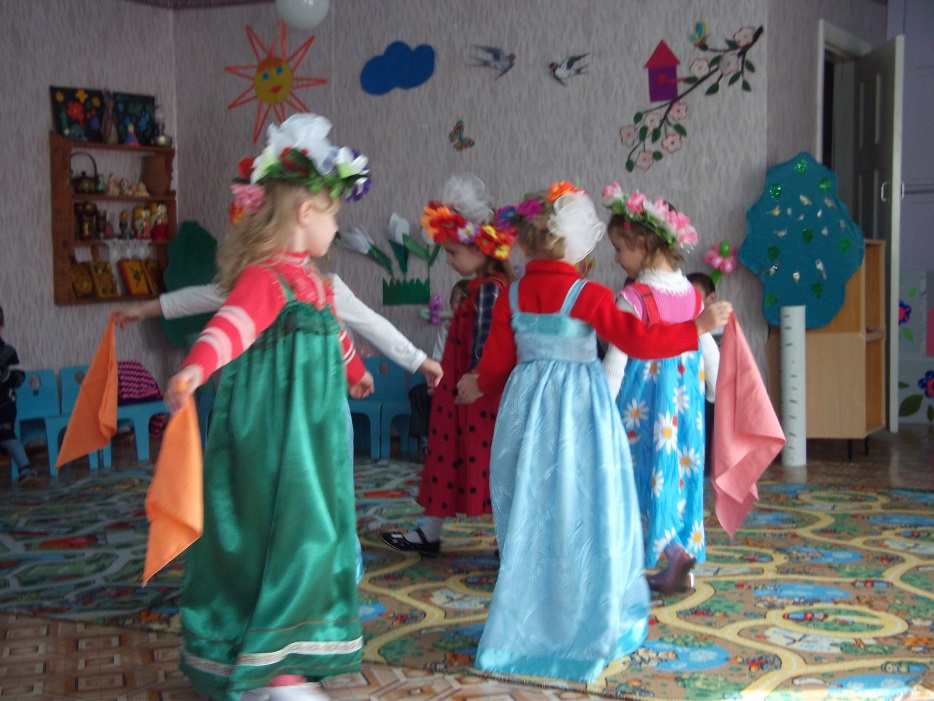 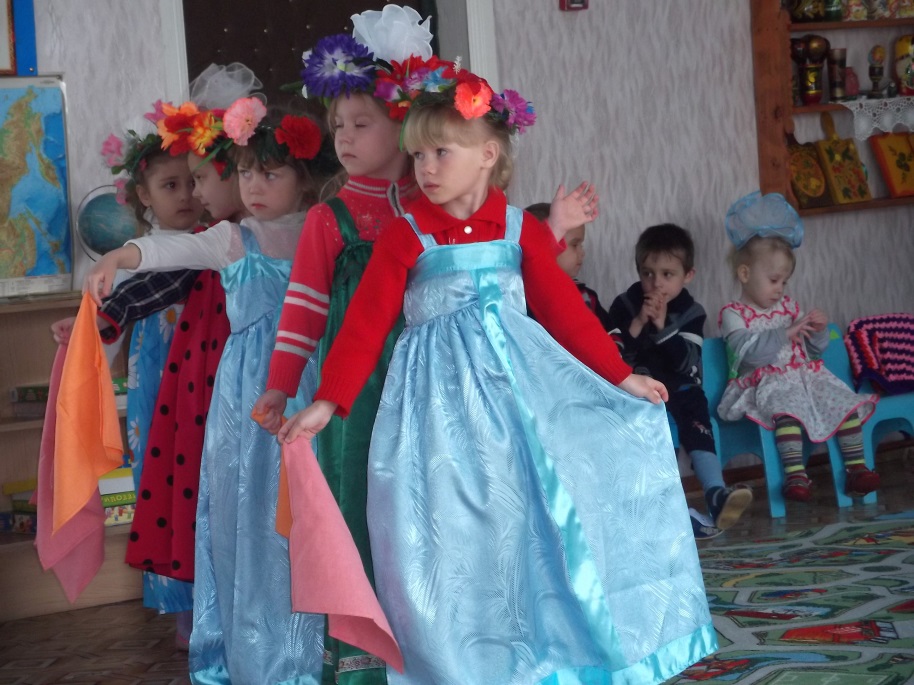 Экскурсия к памятнику  воинам ВОВ
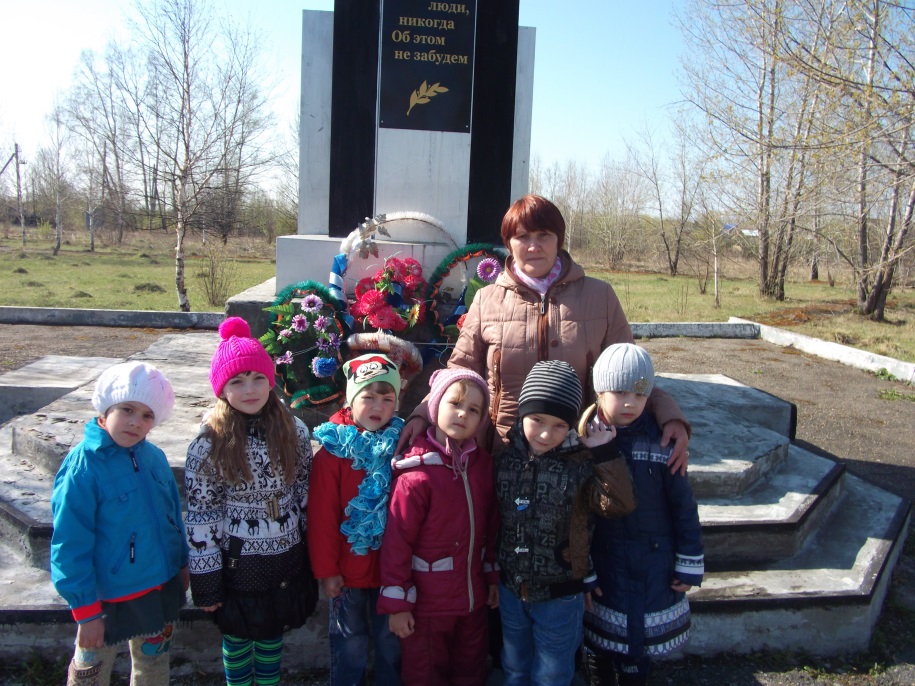 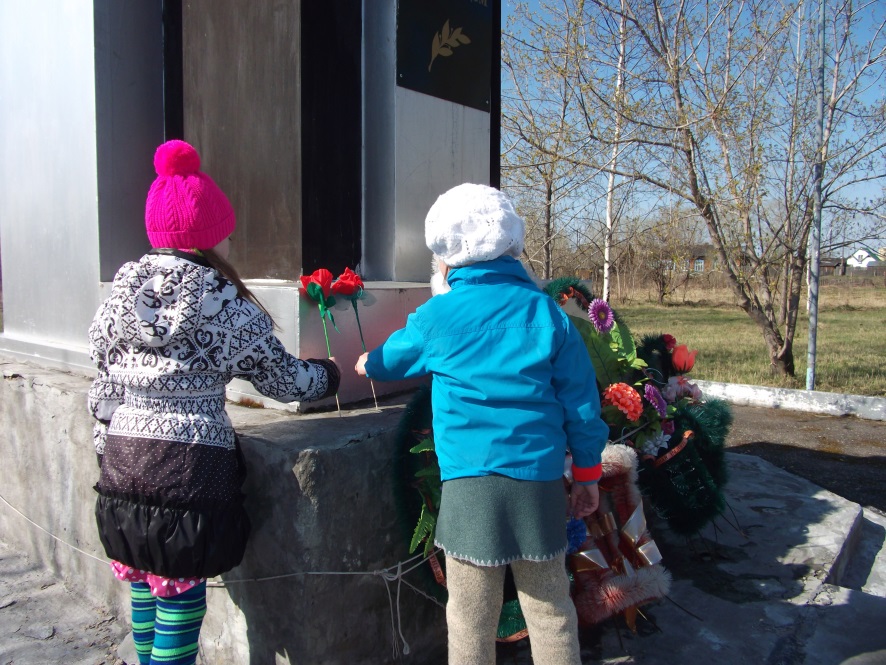 Экскурсия на игровую площадку
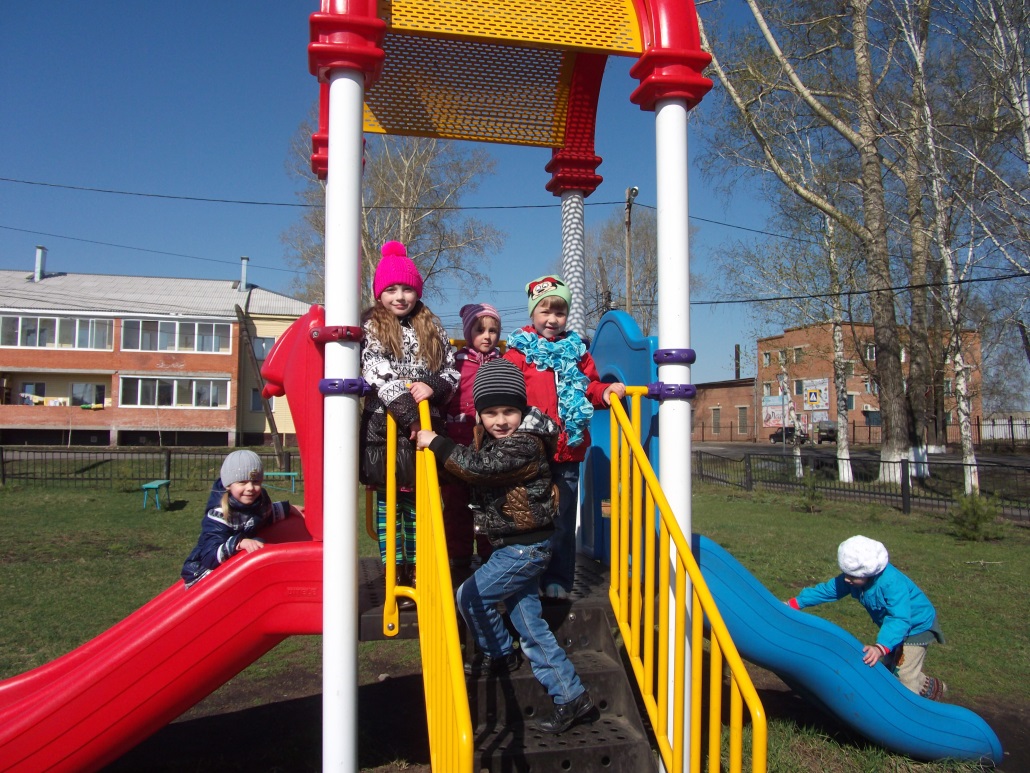